Lektion 1:1
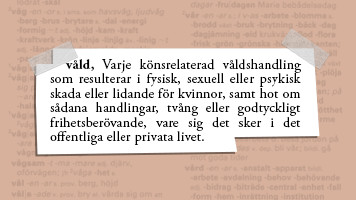 Vad är  våld 
Hur kan våldet benämnas
Användning av olika begrepp
Våldets bakomliggande orsaker
1
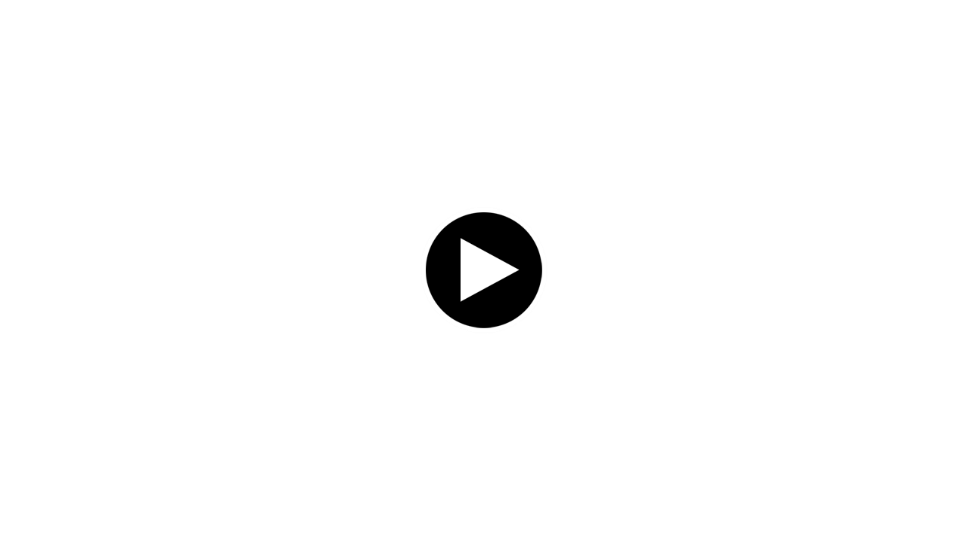 Här börjar berättelsen om Anna…
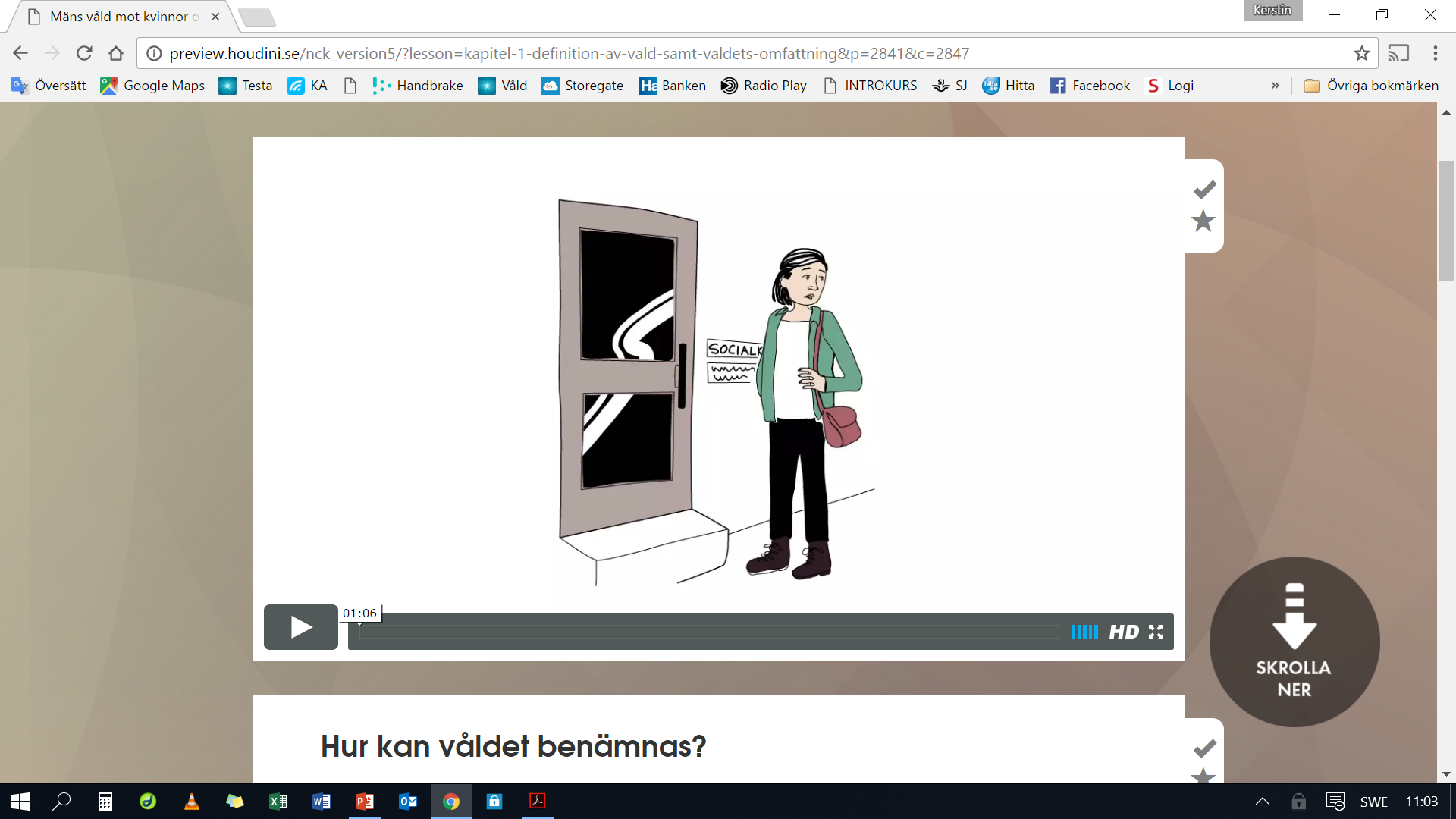 2
[Speaker Notes: 1:06 minuter]
Läsa text/Lyssna på text +Hur kan våldet benämnas?
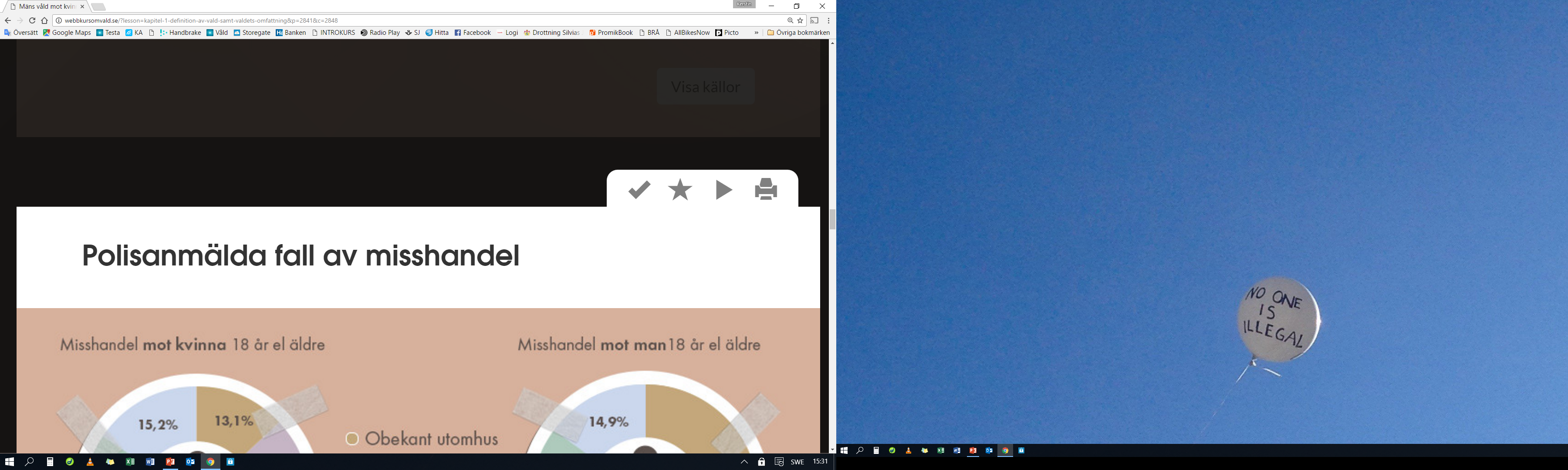 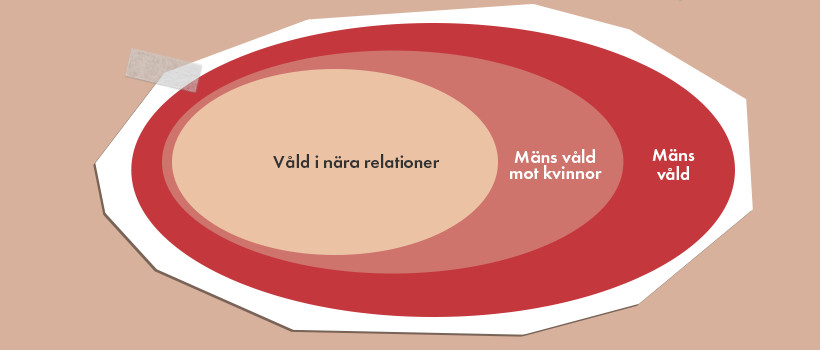 3
I filmen hänvisas till ”hittar här”,  och i texthäftet står texten:
Mer om våld i samkönade relationer hittar du här:
NCK:s rapport Våld i samkönade relationer — en kunskaps- och forskningsöversikt.
Utbildningsmaterialet Blott du mig älskar, finns på NCK hemsida
Mer om hedersrelaterat våld och förtryck hittar du här:
NCK:s rapport Hedersrelaterat våld och förtryck — en kunskaps- och forskningsöversikt. 
Länsstyrelsen Östergötlands nationella informationssida www.hedersförtryck.se
4
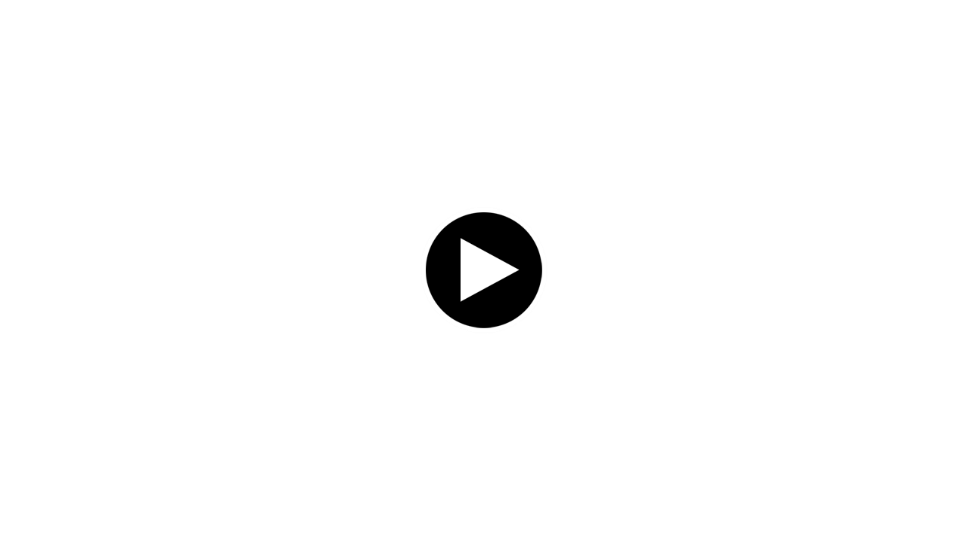 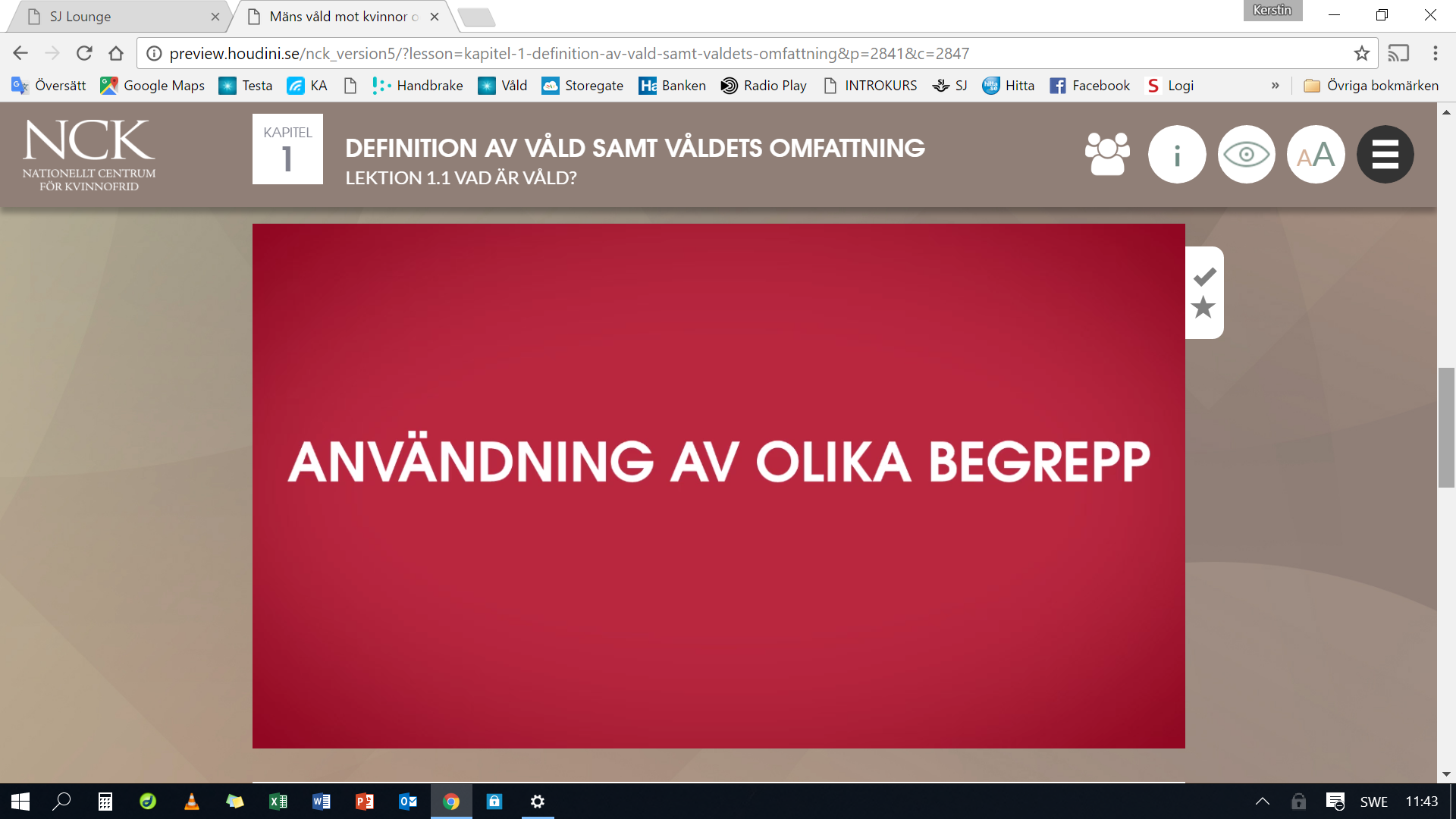 5
I vilka sammanhang kan det vara bättre att använda begreppet ”våld i nära relationer” än begreppet ”mäns våld mot kvinnor” – och tvärtom? 
Vilka begrepp används i verksamheten?
6
Läsa text/Lyssna på text + Våldets bakomliggande orsaker
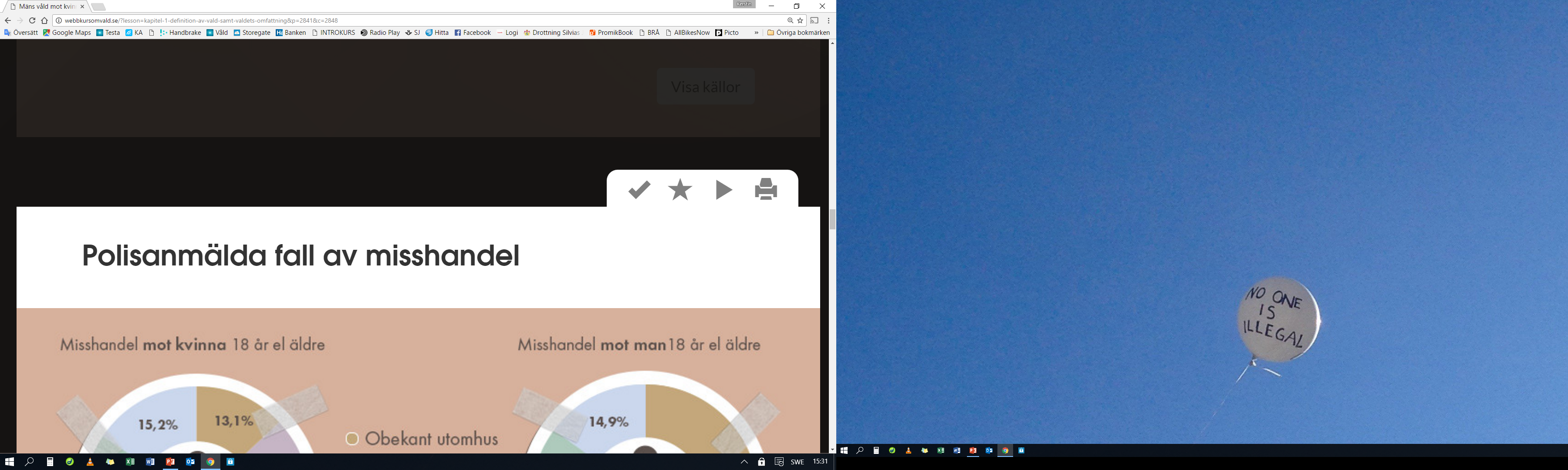 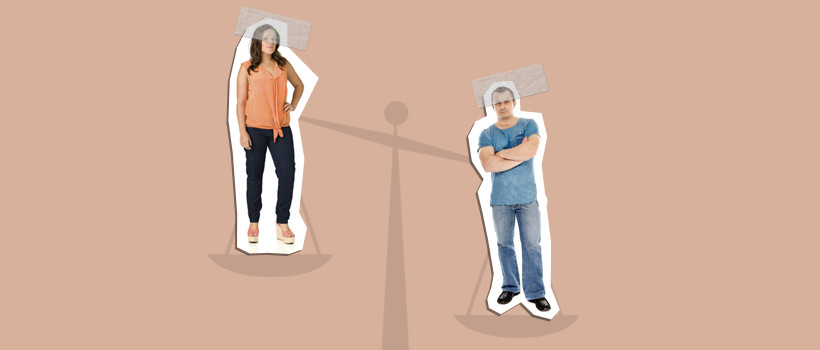 7
Varför behöver personalen i denna verksamheten kunskap om våld och bakomliggande orsaker?
8
Genom en ökad medvetenhet om våldets bakomliggande orsaker kan vi förbättra stödet till våldsutsatta kvinnor och motverka de ojämlika maktstrukturerna.
Vi ska nu lyssna på några röster om varför…
9
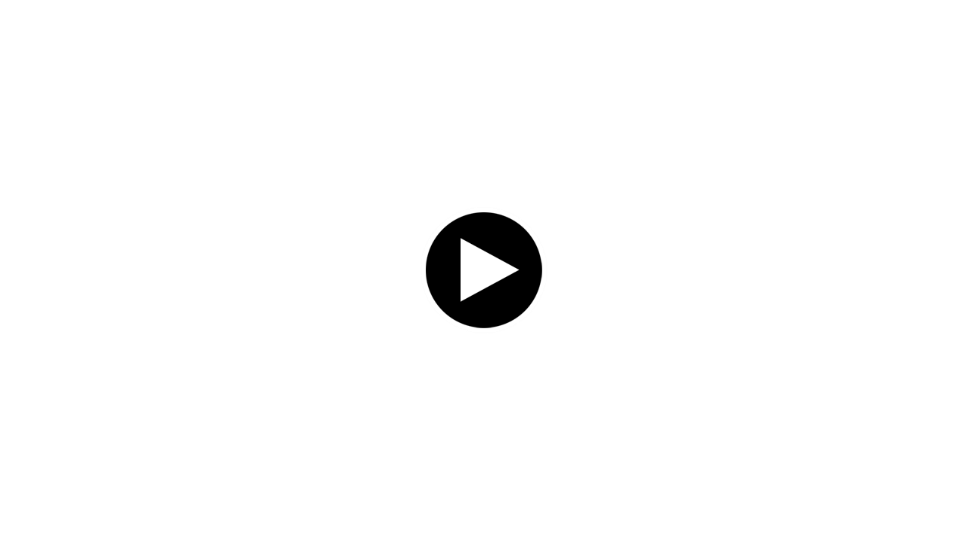 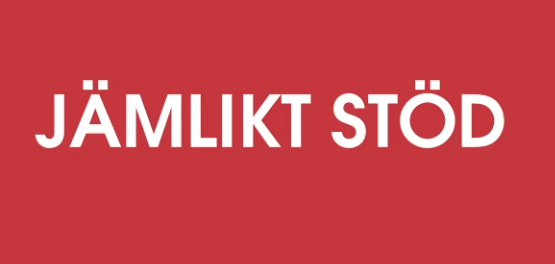 10
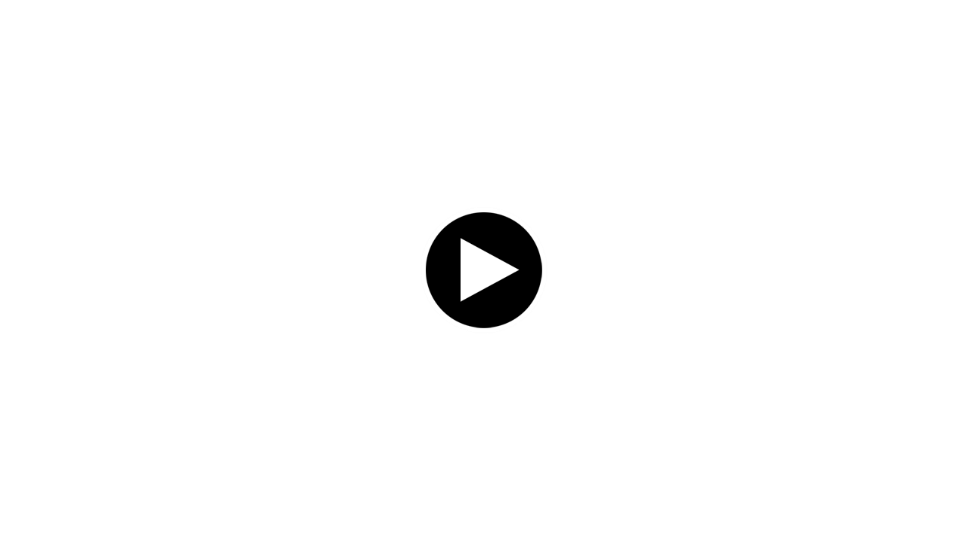 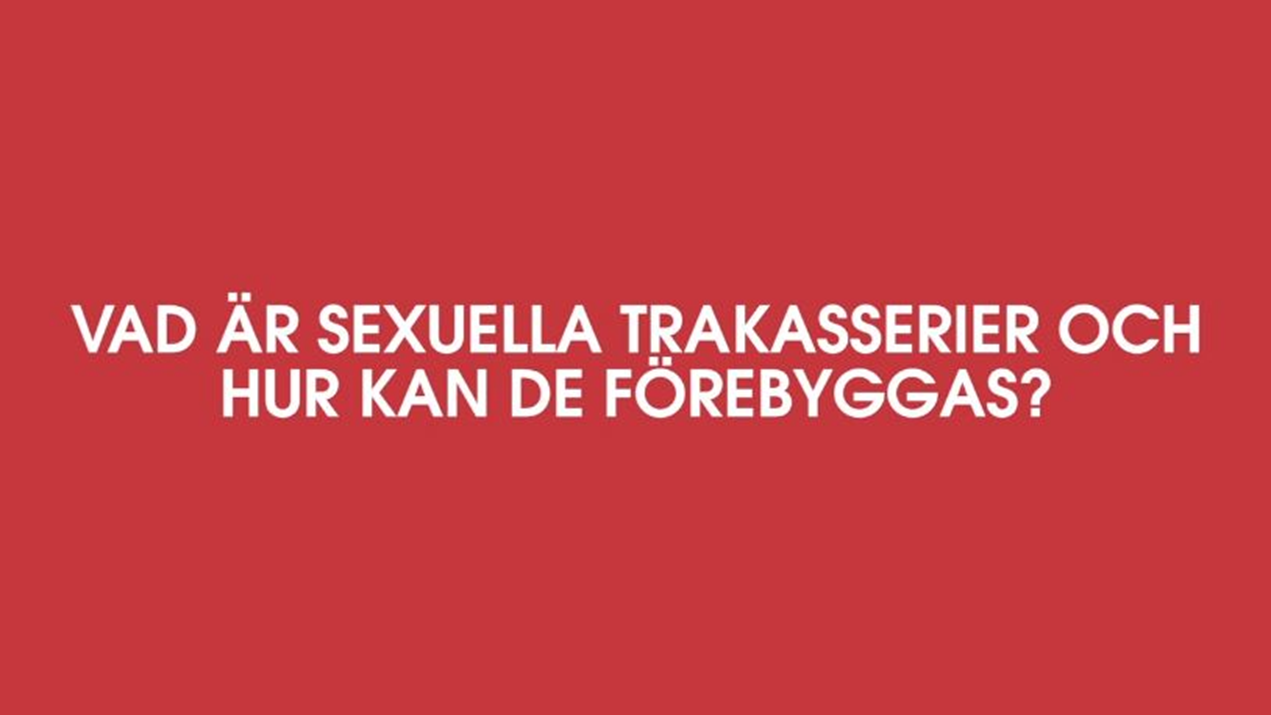 11
Diskutera kopplingen mellan sexuella trakasserier och mäns våld mot kvinnor. Hur hänger det ihop?
Hur kan ni i er verksamhet arbeta våldsförebyggande?
12
Lyssna på kommentarer om varför kunskap om våld behövs i den offentliga sektorn...
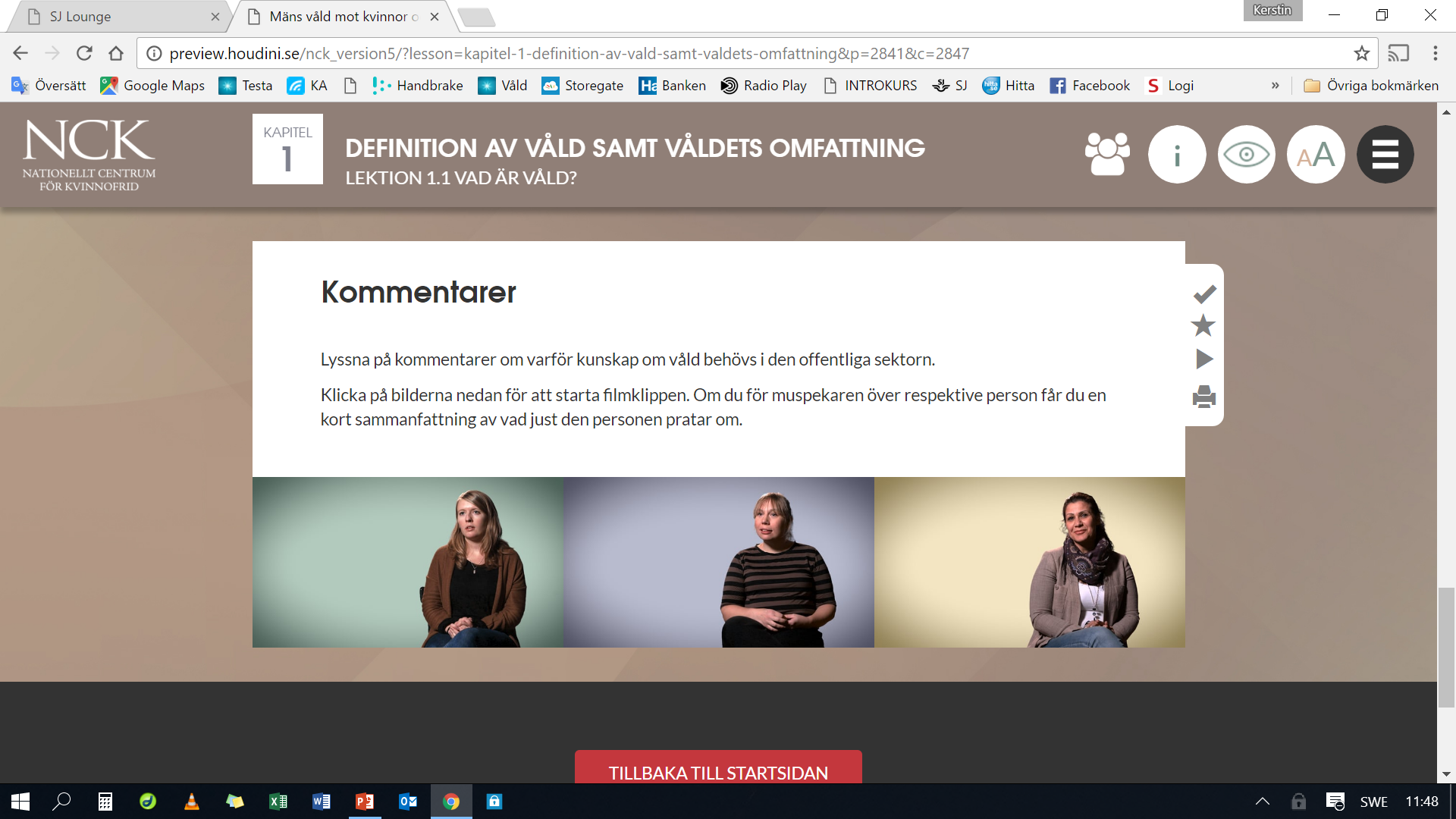 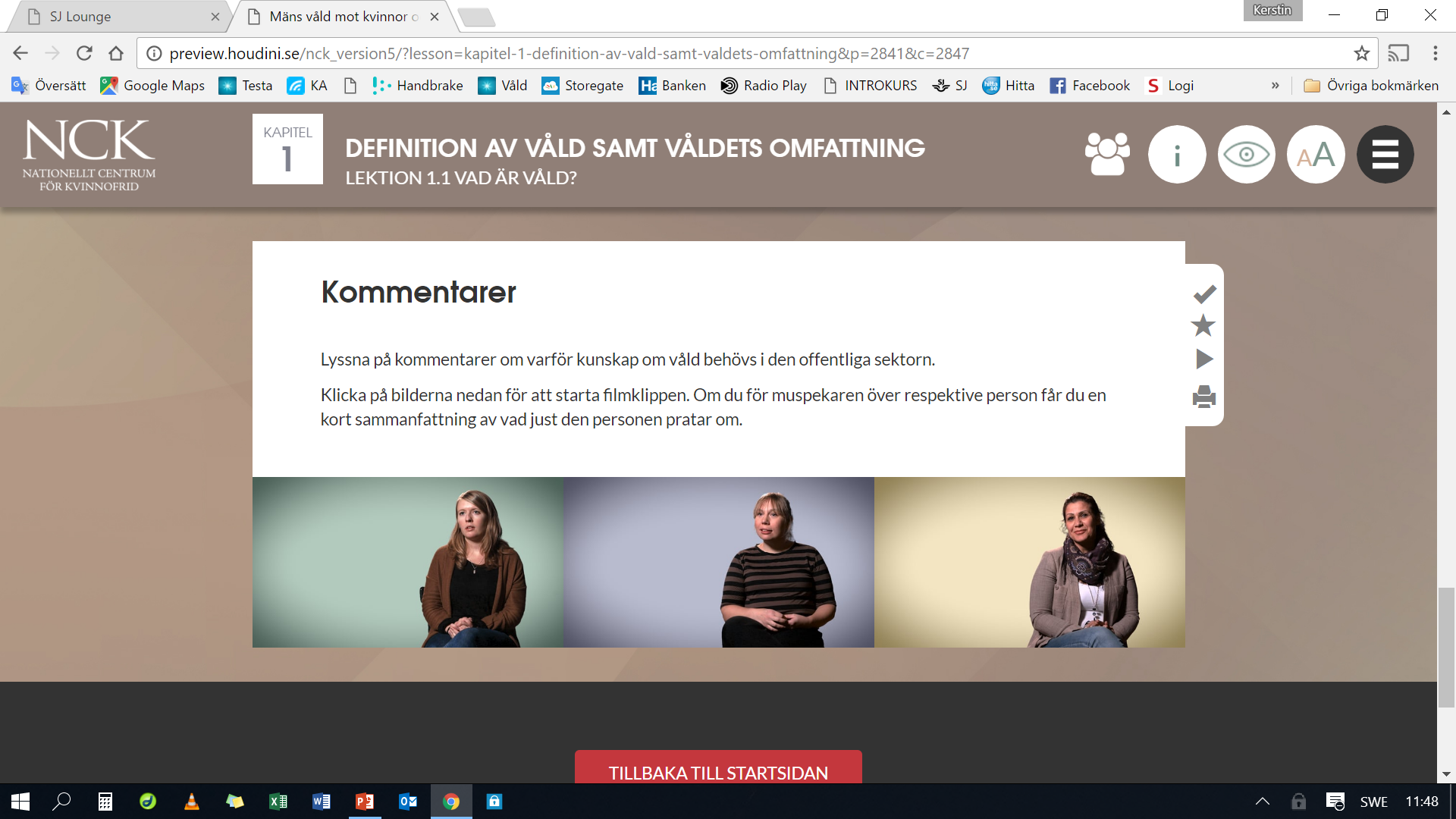 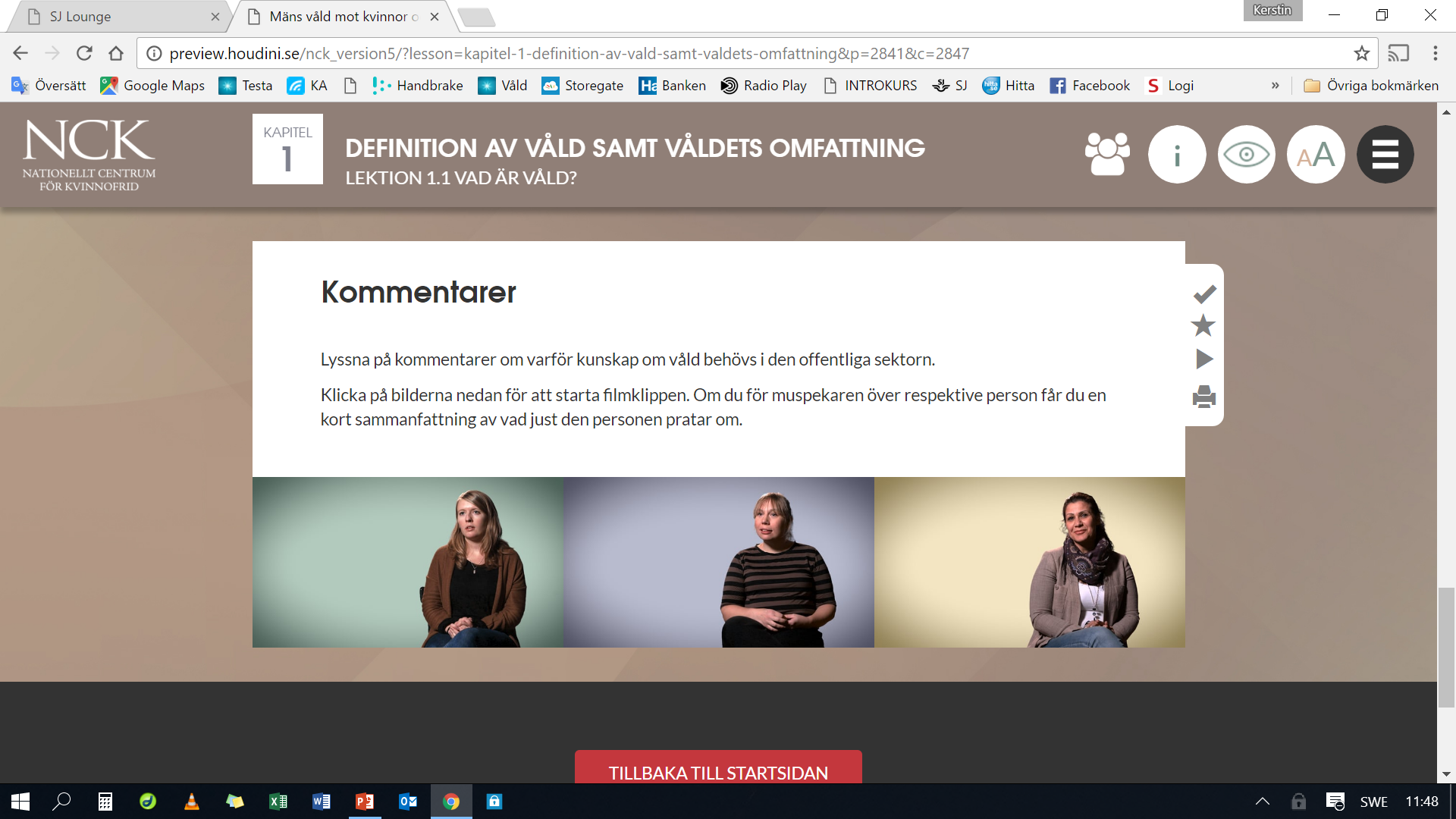 13
Kom ihåg!
Enligt Världshälsoorganisationen (WHO) kommer 1/3 av alla kvinnor och flickor någon gång under sin livstid att utsättas för fysiskt eller sexuellt våld.
Det är viktigt att reflektera över vilka begrepp man använder och varför. Det kan till exempel vara relevant att använda begreppet ”mäns våld mot kvinnor” när man talar om våld på en samhällelig nivå, medan ”våld i nära relationer” kan passa bättre för ett inkluderande bemötande av enskilda individer.
Mäns våld mot kvinnor kan förklaras som ett uttryck för ett ojämställt samhälle där män som grupp är överordnade kvinnor som grupp. Samtidigt ska man vara uppmärksam på att faktorer på individnivå också kan spela in.
14
Knyt ihop lektionen
Vad har varit nytt? Vad har varit intressant?
Uppgift till nästa pass? Läsa…?



Vi ska nu gå vidare och få kunskap om våldets omfattning
TILLBAKA TILL STARTSIDAN
TILL NÄSTA LEKTION
15
Lektion 1:2
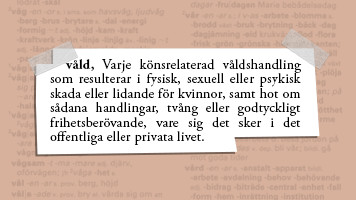 Våldets omfattning
Hur kan våld mätas
Skillnader mellan kvinnors och mäns utsatthet
Maskulinitet och våld
Hur många barn  upplever våld?
16
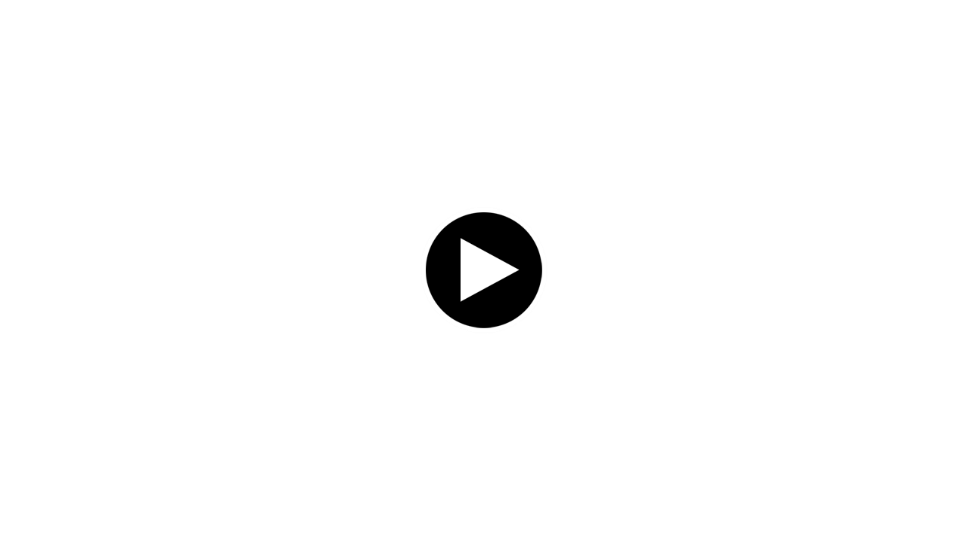 Annas funderingar…
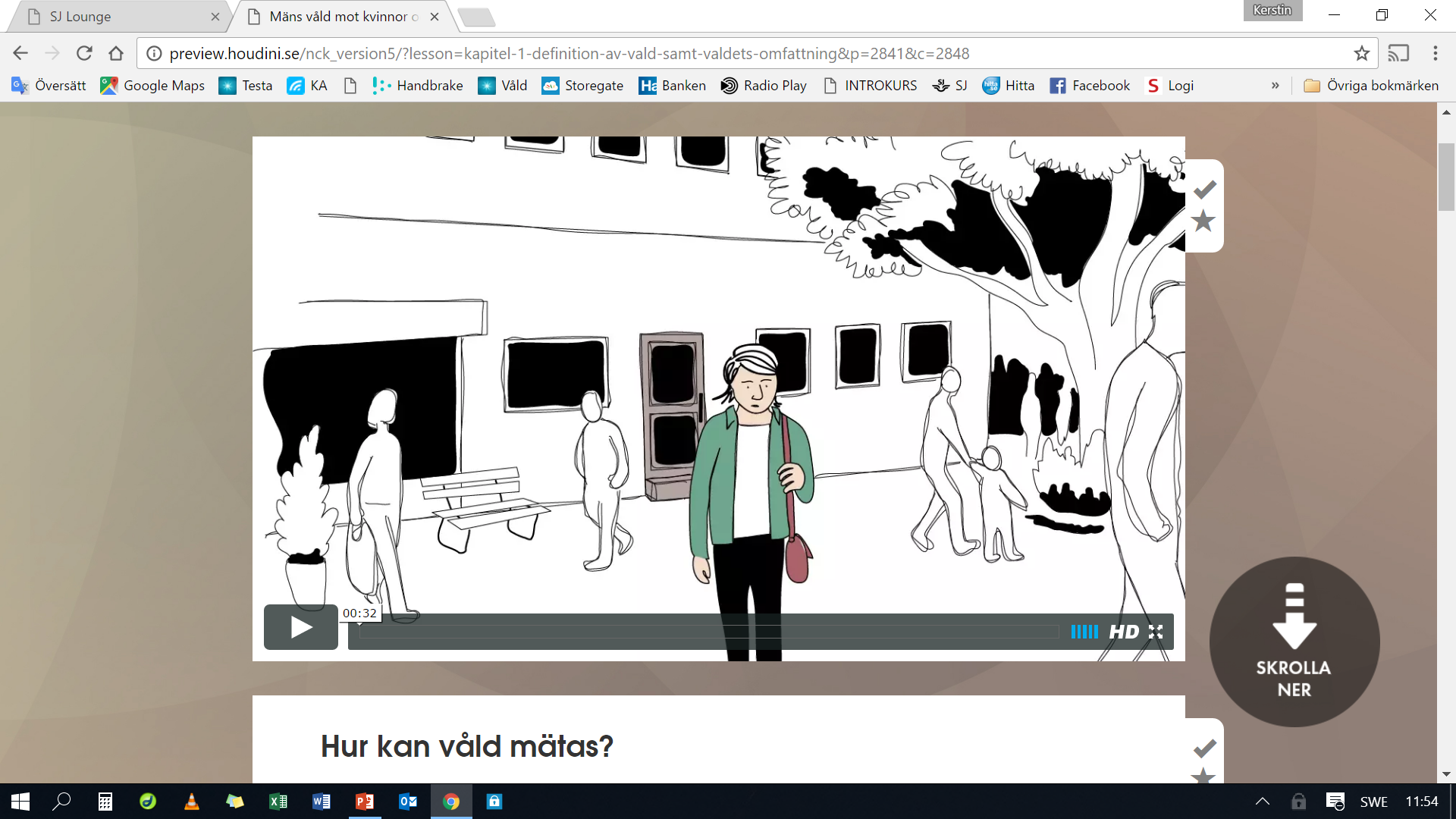 17
[Speaker Notes: 32 sekunder]
Läsa text/Lyssna på text +Hur kan våld mätas?
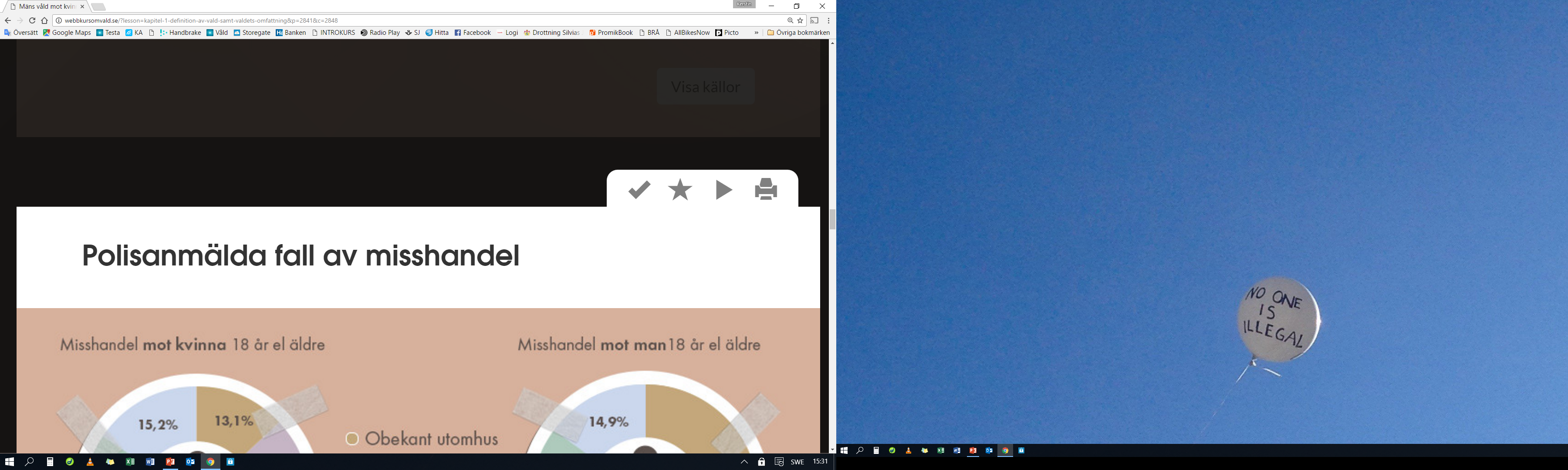 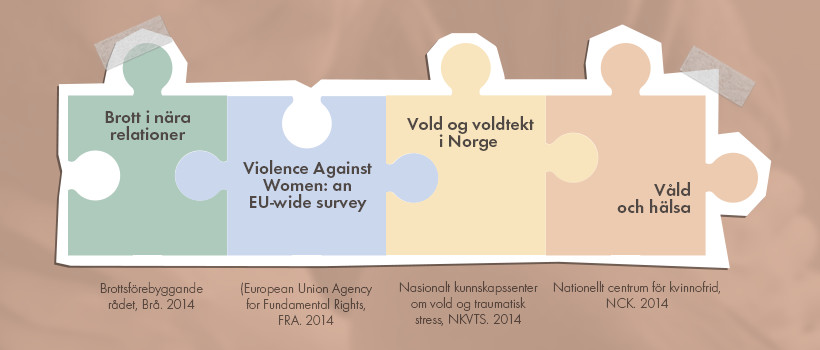 18
Efter ni läst/lyssnat - lägg pekaren på resp. pusselbit och läs upp  texten om aktuell undersökning.
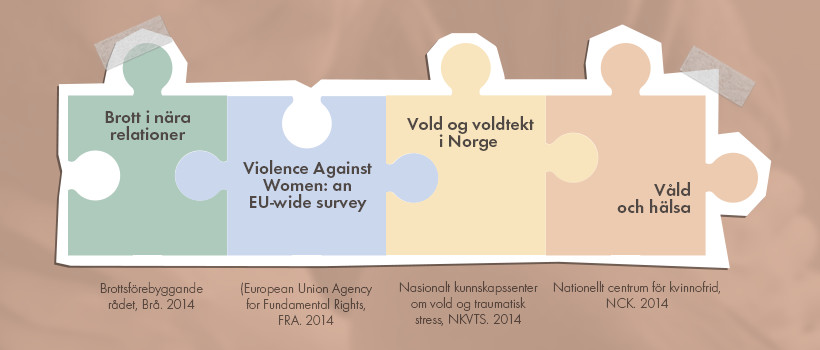 19
Bra att veta lite om
Att det finns olika sätt att mäta brott 
Att ingen undersökningen är heltäckande 
Att mörkertalet är stort  dvs. de som inte anmäler eller berättar.
Vi ska nu lyssna på några
20
Lyssna på olika erfarenheter av att möta kvinnor utsatta för olika former av våld…
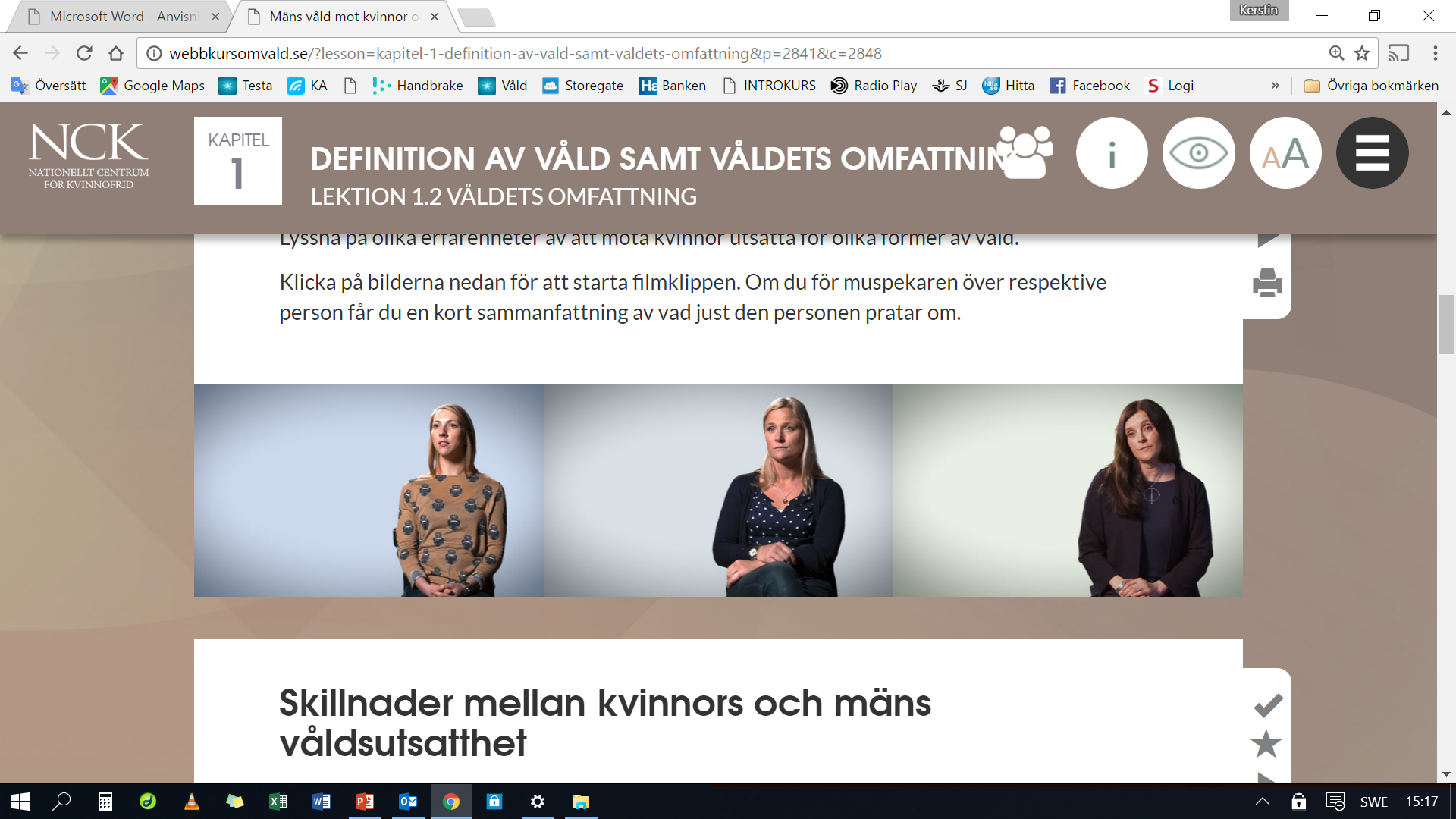 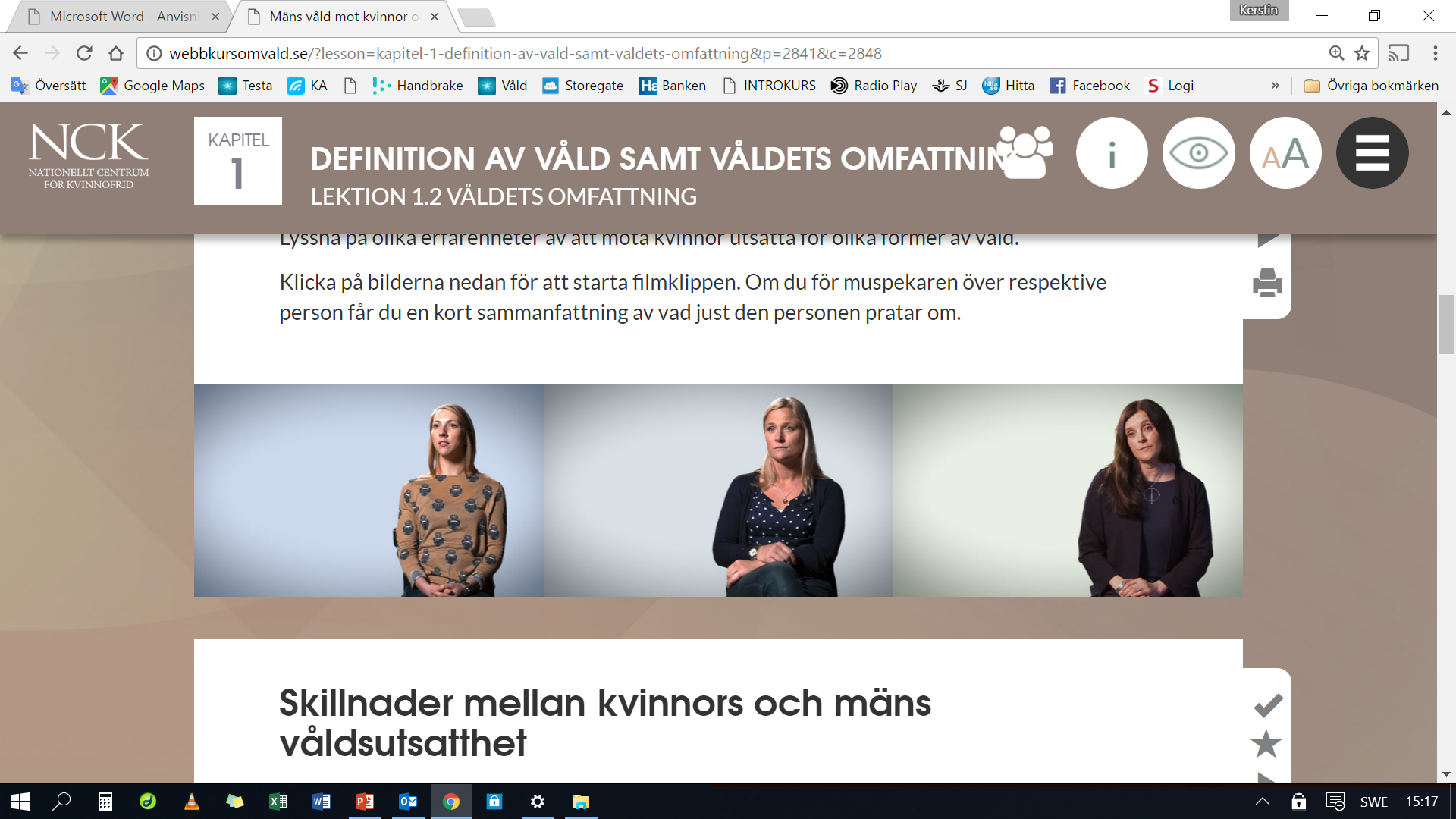 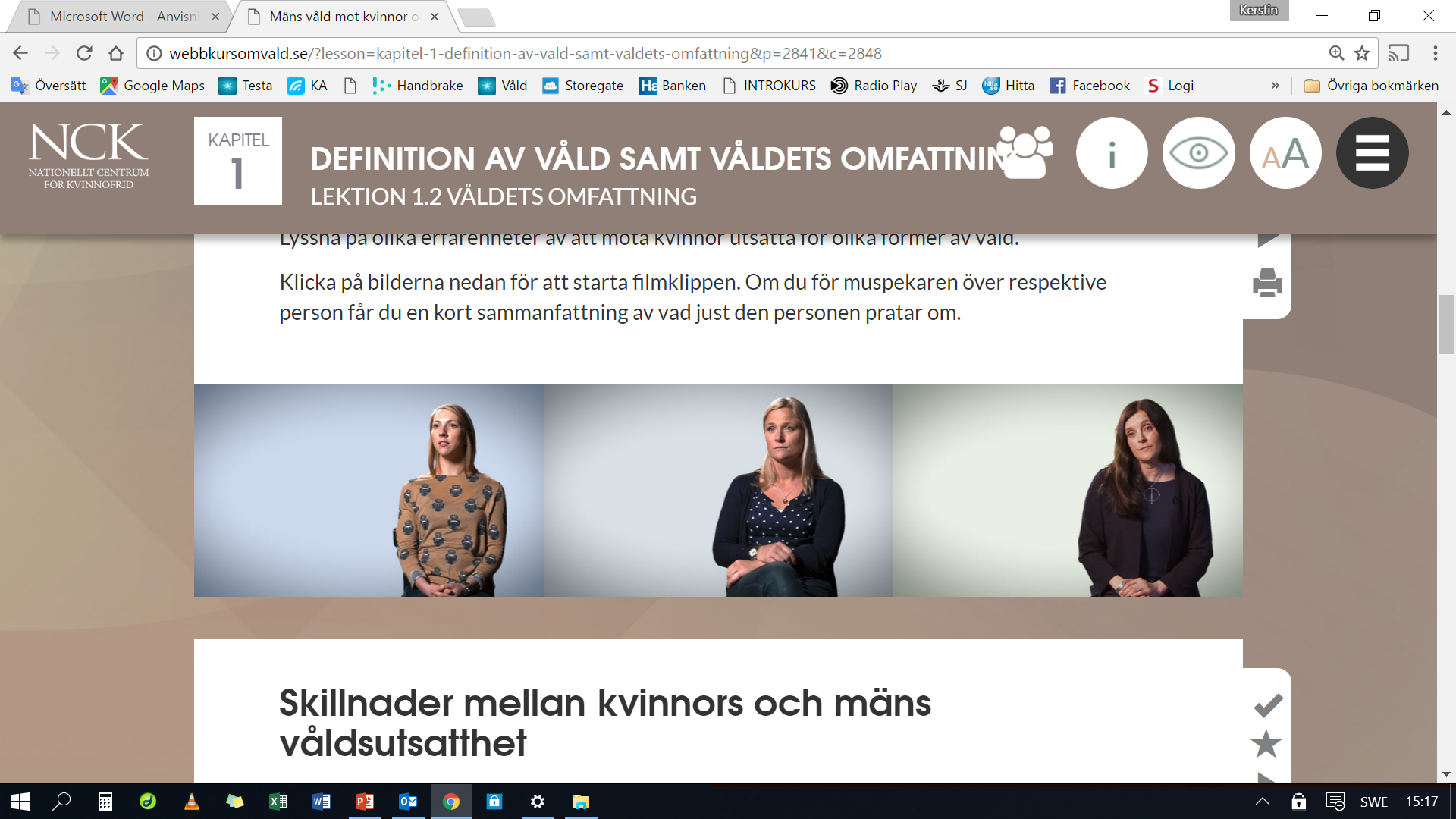 ASI-intervju
är en standardiserad bedömnings-metod i intervjuform som används för personer med missbruks- och beroendeproblem.
21
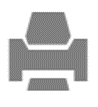 Läsa text/Lyssna på text +Skillnader mellan kvinnor och  mäns våldsutsatthet.
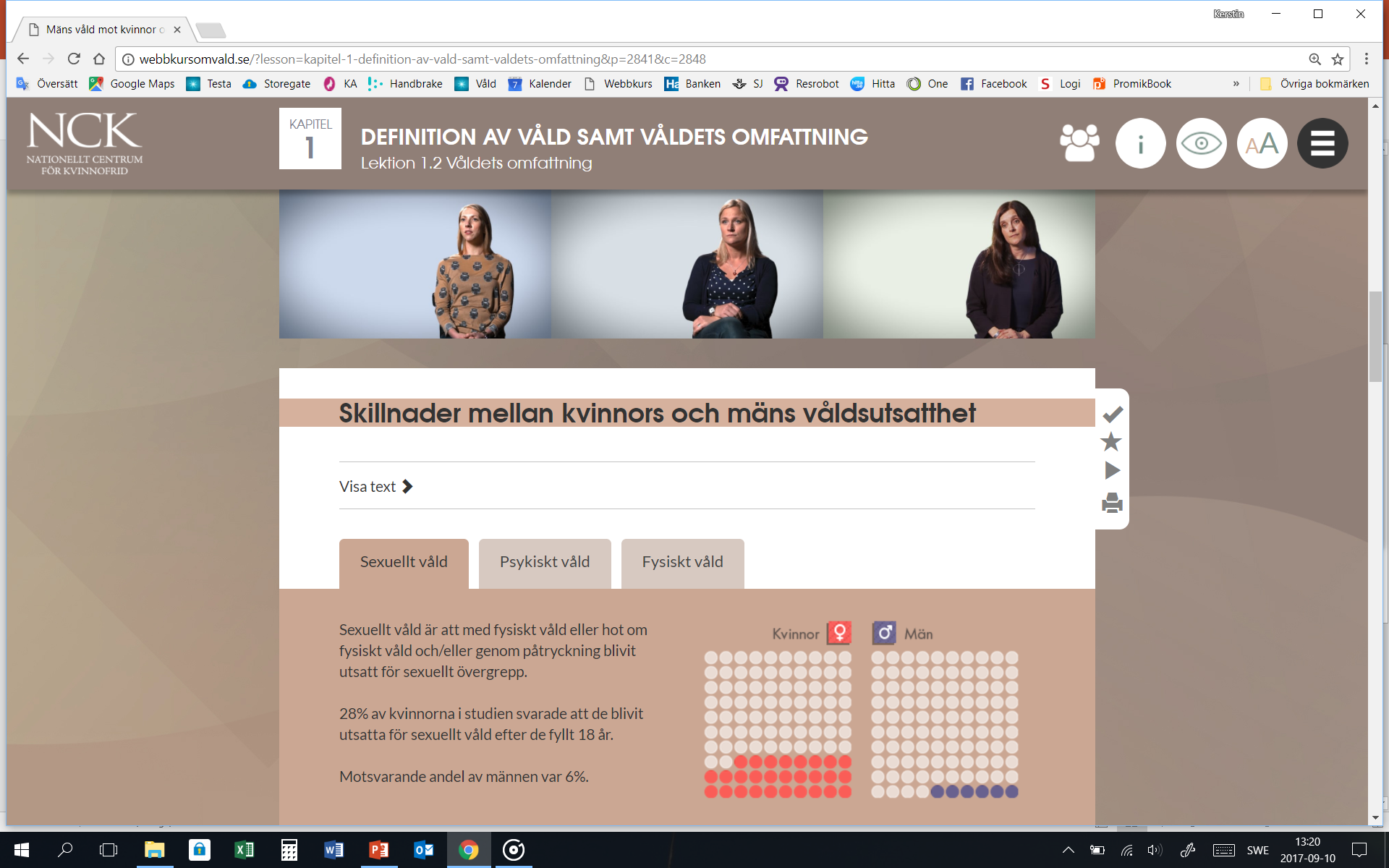 22
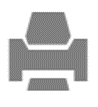 Skillnader mellan kvinnors och mäns våldsutsatthet
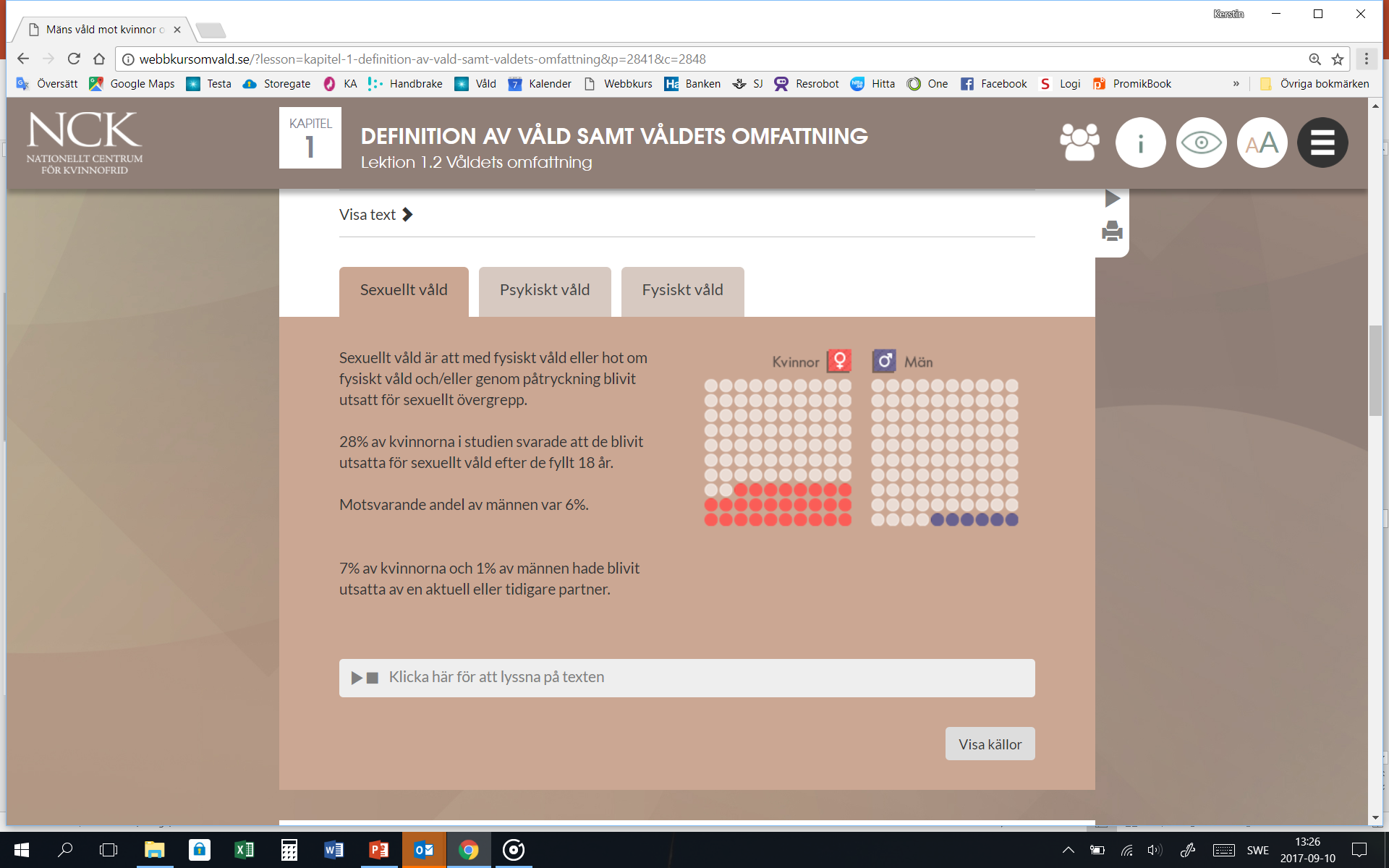 Fliken Sexuellt våld
Läs/Lyssna på texten
Klicka sedan på fliken Psykiskt våld
Läs/Lyssna på texten
Klicka sedan på fliken Fysiskt våld
Läs/Lyssna på texten
23
Tankar kring skillnaderna i kvinnor och mäns erfarenheter av våld?
Bikupa 
Be några dela med sig om vad de pratat om…
24
Läsa text/Lyssna på text +Polisanmälda fall av misshandel
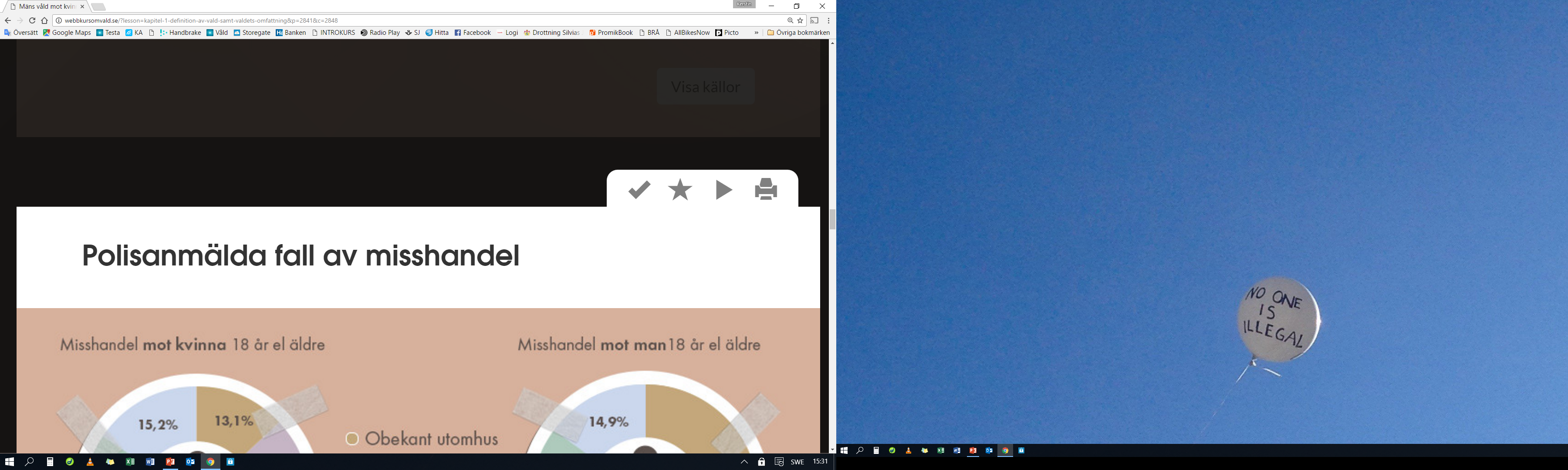 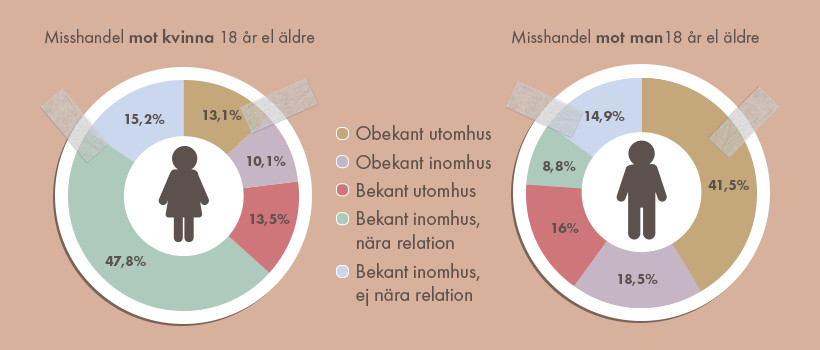 Visa på skillnaderna i det ljusgröna fältet dvs. bekant inomhus, nära relation
25
Tittar man på polisanmälda misshandelsbrott syns blir skillnad mellan kvinnor och män tydlig:
Kvinnor blir utsatta till största delen av en person de känner och till största delen inomhus 
Män blir till största del en utsatta en för dem okänd person och utomhus.
Nästa text har fokus på hur vanligt är våld i nära relation.
26
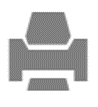 Läsa text/Lyssna på text +Hur vanligt är våld i nära relationer?
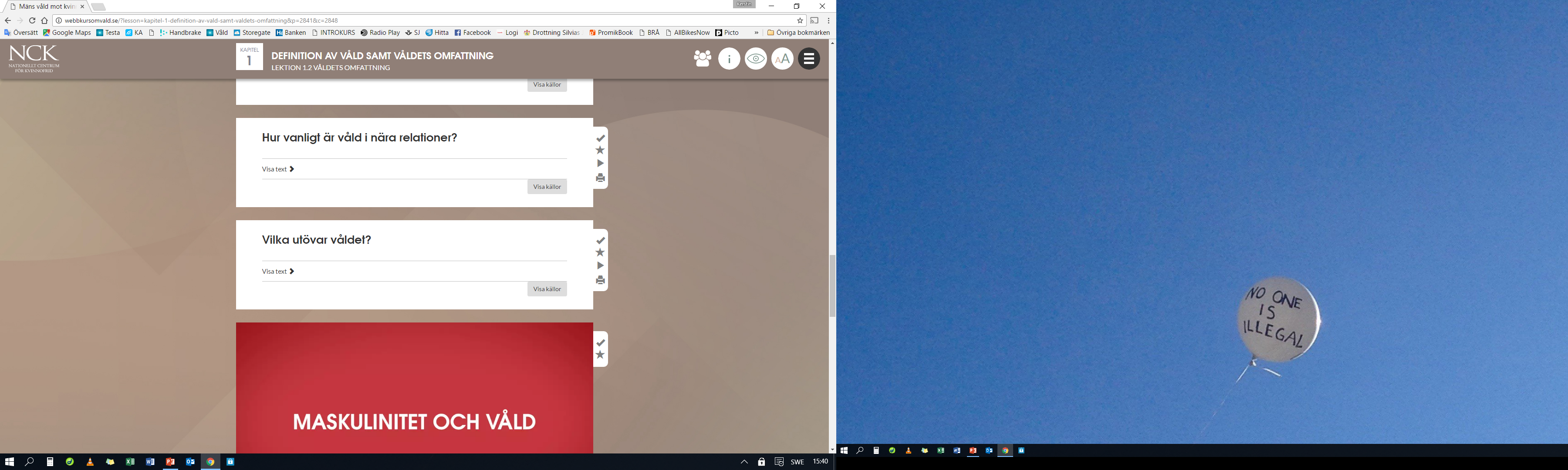 27
Varför är det relevant att ha en uppfattning om våldets omfattning? 
Hur kan sådan kunskap påverka vårt arbete?
28
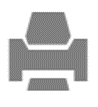 Läsa text/Lyssna på text +Vilka utövar våldet?
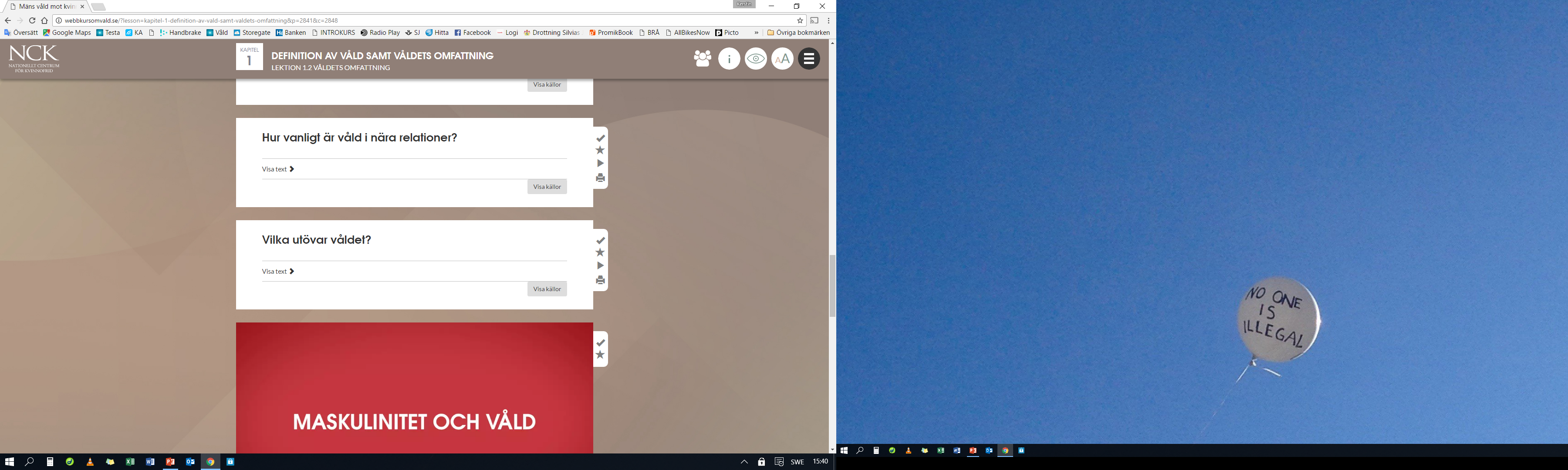 29
I texten stod det…/Han sa att…mycket tyder på att våldet är starkt kopplat till kön och maskulinitet.
Vi ska nu få lyssna på Katarina Björkgren som pratar om den kopplingen.
30
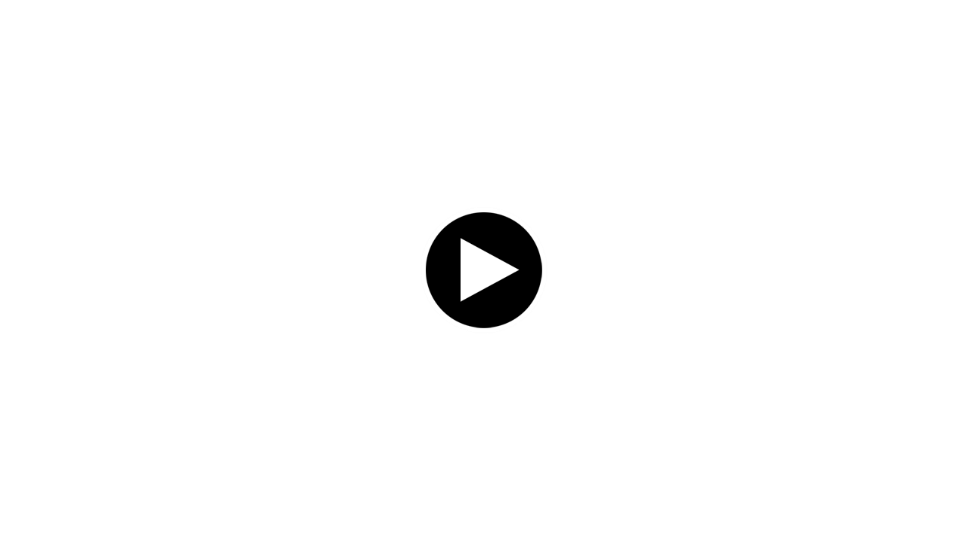 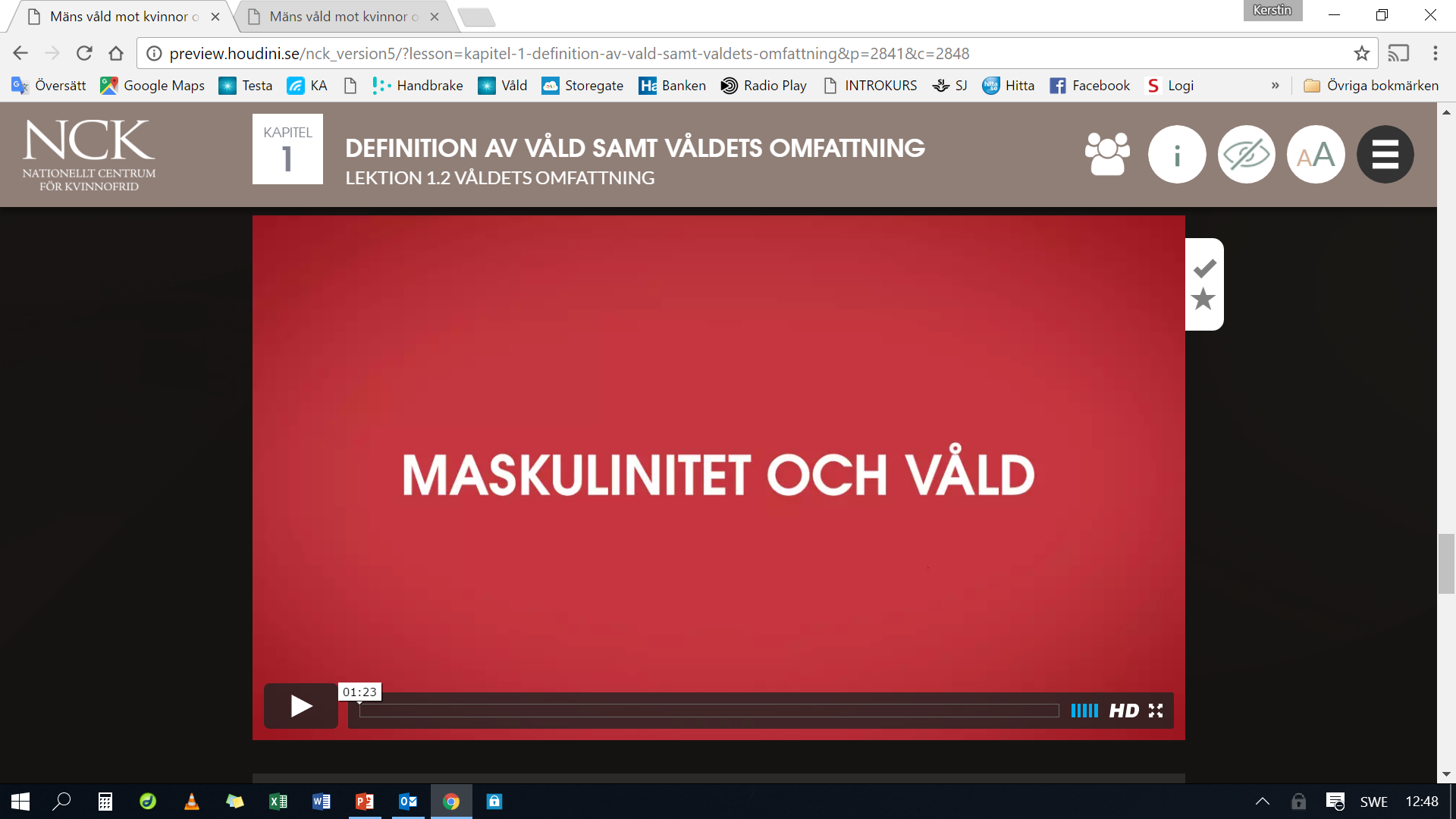 31
[Speaker Notes: 1:23 minuter
Den officiella kriminalstatistiken visar att vid misshandelsbrott är drygt 80 procent av de misstänkta män. 
När det gäller sexualbrott är 97 procent av dem som misstänks män. 
Detta tyder på att våldet är starkt kopplat till kön och maskulinitet. 
Att utöva våld i nära relationer kan vara ett medel för att stärka våldsutövarens känsla av manlighet. 
Under våldsutövandet kan män uppleva att de uttrycker typiskt ”manliga” attribut: aggressivitet, styrka och kontroll.]
Läsa text/Lyssna på text +Hur många barn upplever våld?
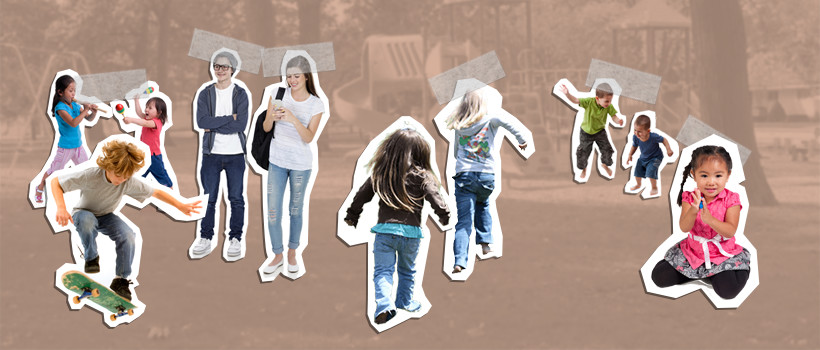 32
Lyssna på olika erfarenheter av att möta våldsutsatta barn och ungdomar…
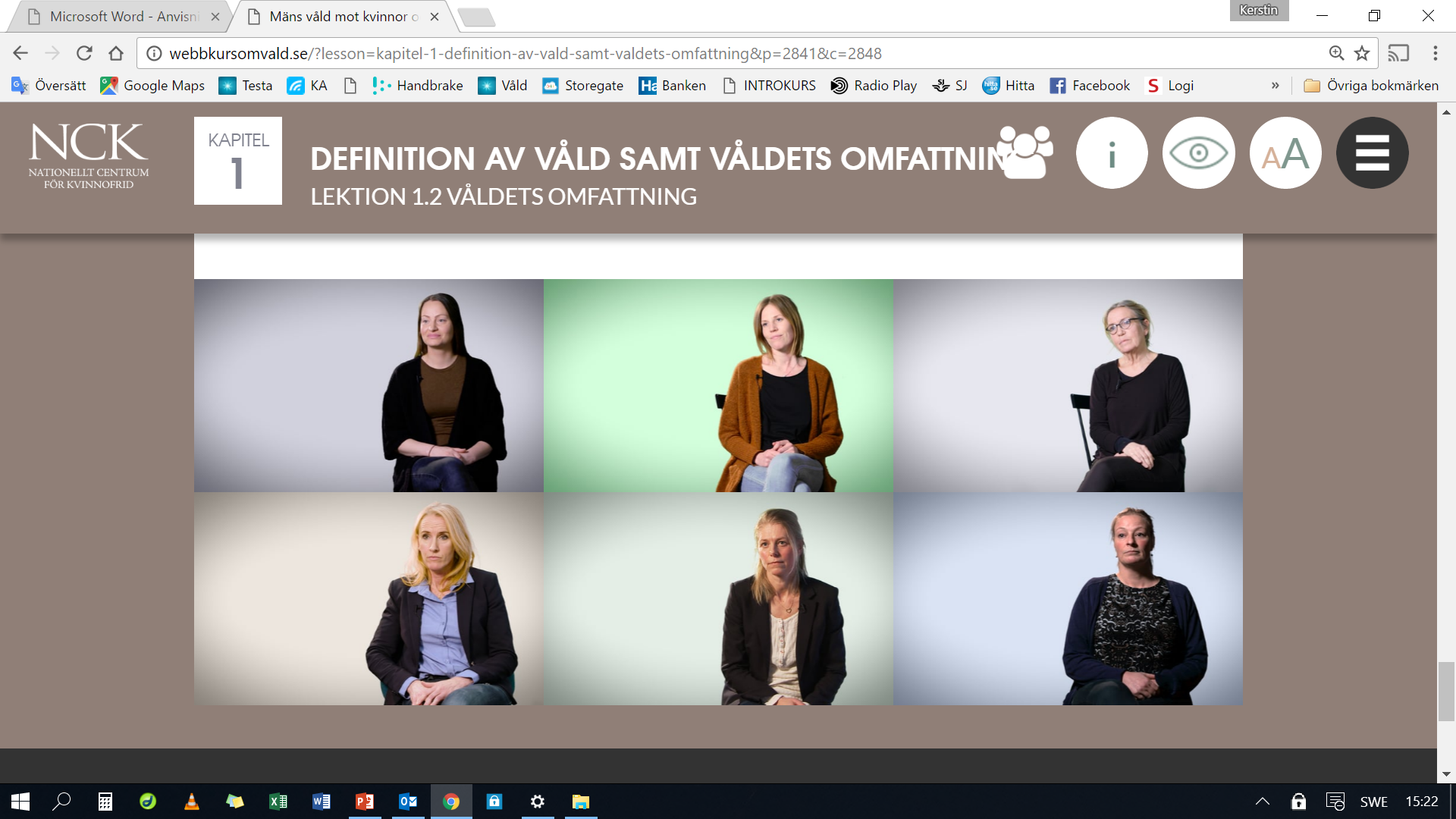 Kanske börja med denna som är den enda som handlar om maskulinitet.
33
Kom ihåg!
Enligt kriminalstatistiken är män kraftigt överrepresenterade som våldsutövare, vilket tyder på att våld är kopplat till kön och maskulinitet.
När kvinnor utsätts för våld är det ofta av en partner medan män oftare utsätts av okända gärningsmän. Kvinnor utsätts för sexuellt våld i betydligt högre utsträckning än män.
Barn berättar sällan för andra om vad de varit med om när de upplevt våld, bland annat av rädsla och förvirring, lojalitet, skuld och skam. Det finns därför en risk för att deras utsatthet inte uppmärksammas.
34
Knyt ihop lektionen
Vad har varit nytt? Vad har varit intressant?
Uppgift till nästa pass? Läsa…?



Vi ska nu gå vidare och få kunskap våldets olika uttryck
TILLBAKA TILL STARTSIDAN
TILL NÄSTA LEKTION
35